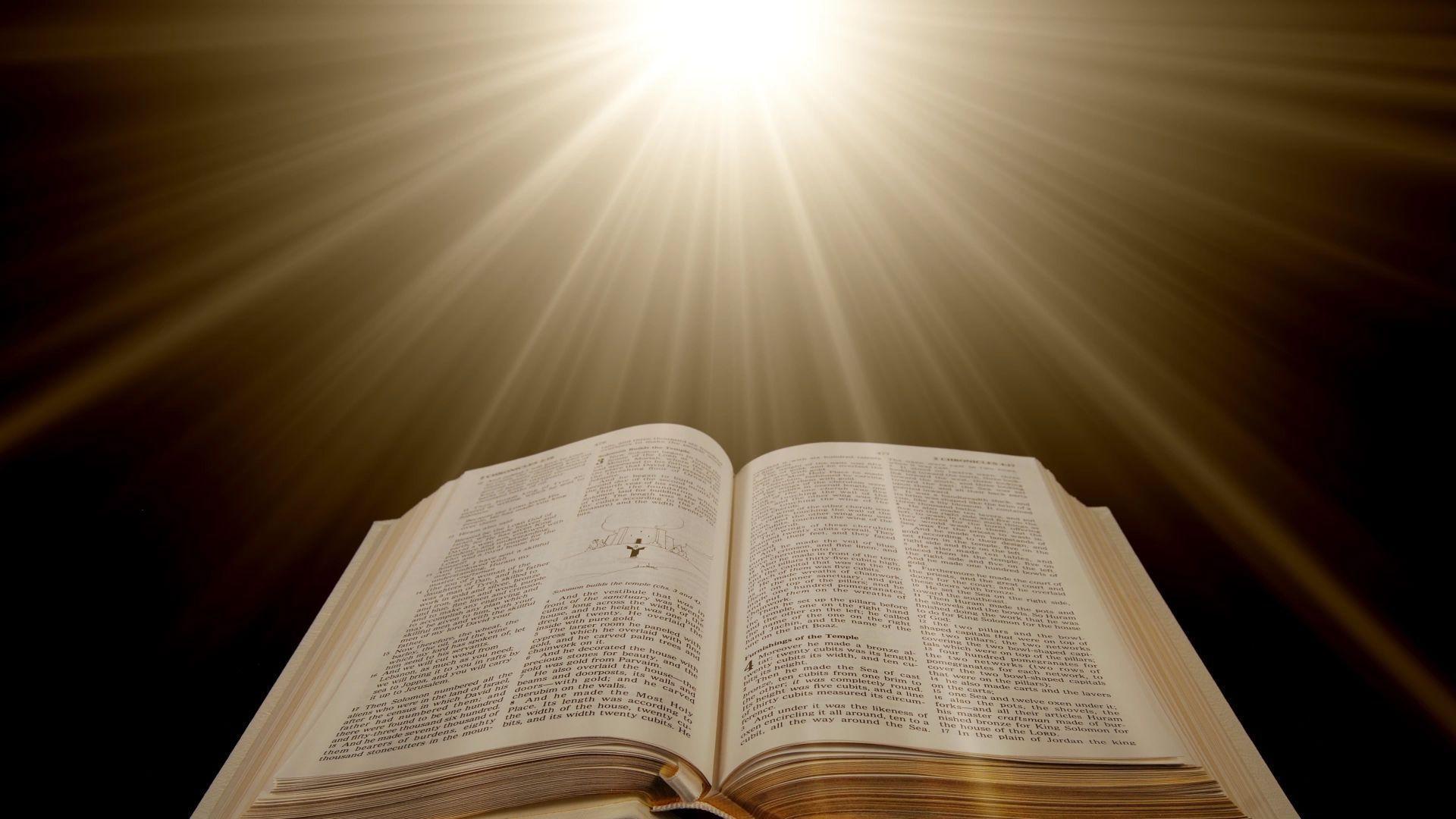 Preacher, Preparation, 
Presentation
A class on making and preaching sermons
Session 21
Developing 
A Sermon
Organizing
The Message
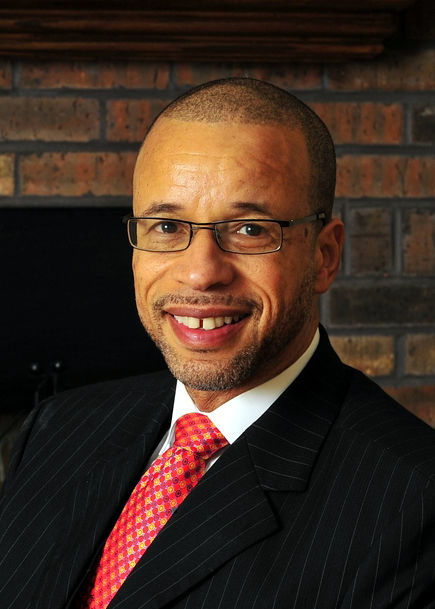 https://youtu.be/hghA7EQepuE
Situation 
Complication of the situation 
Resolution of the complication
Celebration of the resolution
Topical Organization
Topical Organization
Psalm 82:2-4 
	How long will you defend the unjust and show partiality to the wicked?  Defend the weak and the fatherless; uphold the cause of the poor and the oppressed.  Rescue the weak and the needy; deliver them from the hand of the wicked.
I The History of the church caring 	for the poor

II The history in our nation 

III The necessity of caring for the 	poor today
Notes: 
	The topic is derived from the text

	But the main points are not 

	Nor are the sub points
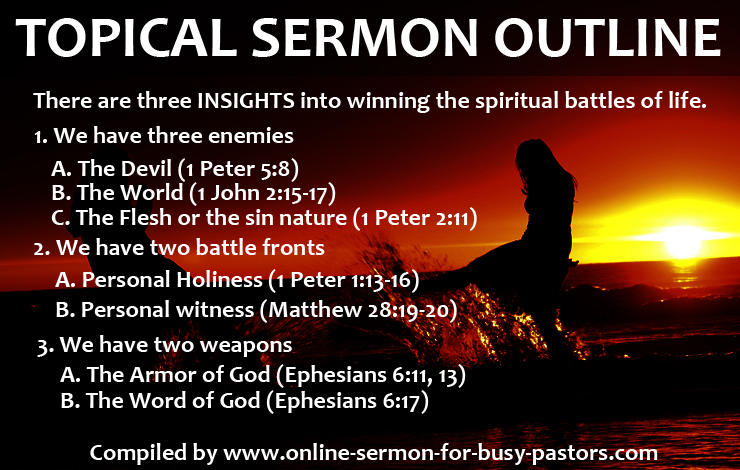 Textual Organization

Topic comes from the text 
Main points come from the text 
Sub points come from outside 	the text
Textual Organization

I John 2:15
	Do not love the world or anything in the world.  If anyone loves the world, love for the Father is not in them.  For everything in the world-the lust of the flesh, the lust of the eyes, and the pride of life—comes not from the Father, but from the world.
Textual Organization

I We should resist the lust of the flesh 
	- Materialism 
	- David’s erosion of faith 
II We should resist the lust of the eyes
	- Sensuality 
	- Damaged David’s purity 
III We should resist the pride of life 
	- Arrogance 
	- Destroyed David’s humility
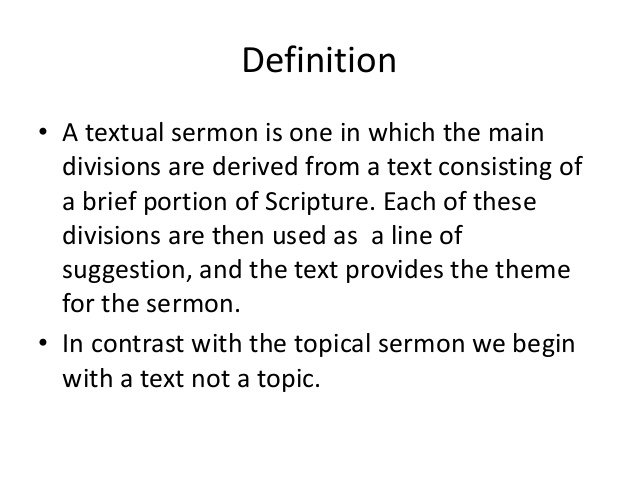 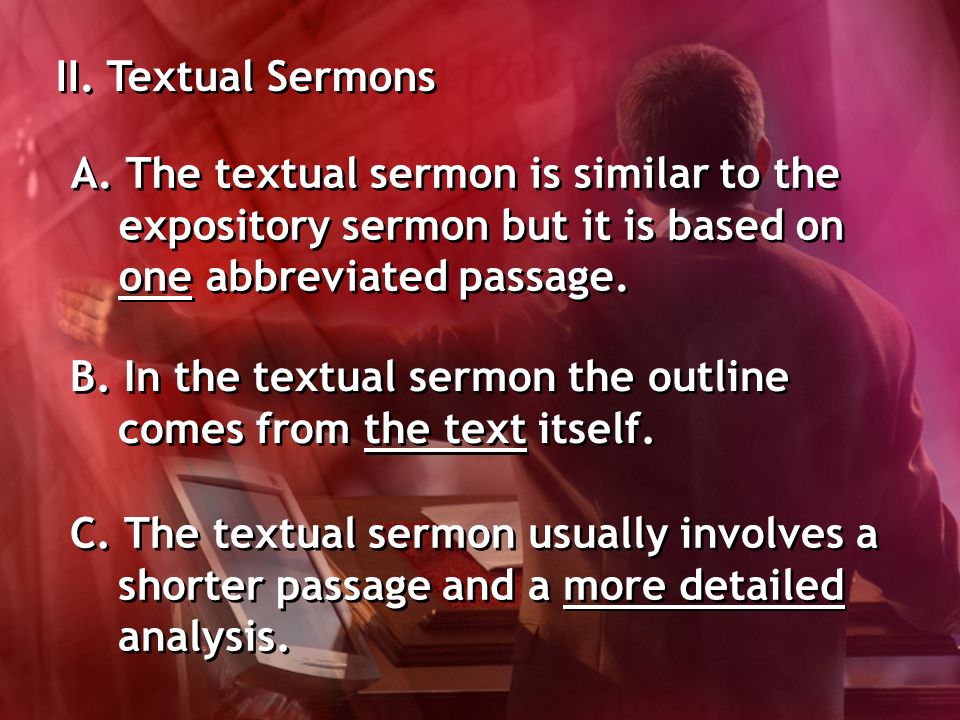 Expository Outline
Expository Outline

Main topic taken from the text 
Points taken from the text 
Sub points taken from the text
gotquestions.org
579,179 Bible Questions Answered!
Do you have a question about God, Jesus, the Bible, or theology? Do you need help understanding a Bible verse or passage? Are there any spiritual issues in your life for which you need advice or counsel?
Romans 8:31-39 

I God’s love is greater than sin 
	A. Past sin (vv. 31-33) 
	B. Present sin (v. 34) 
II God’s love is greater than circumstances
	A. Challenge God’s love (vv. 35-36) 
	B. Cannot undo God’s love (vv. 32, 37) 
III God’s love is greater than Satan 
	A. Than spiritual powers (v. 38)
	B. Than Satan’s strength  (v. 39)